Fyziologie reprodukčního systému.
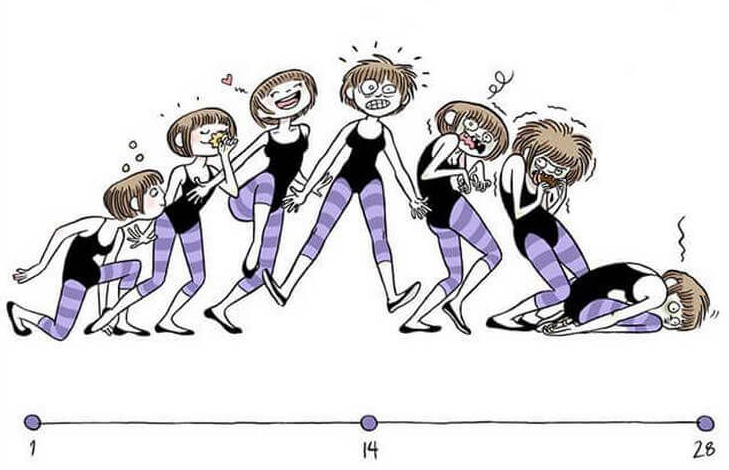 Hypotalamus – Hypofýza – Gonády
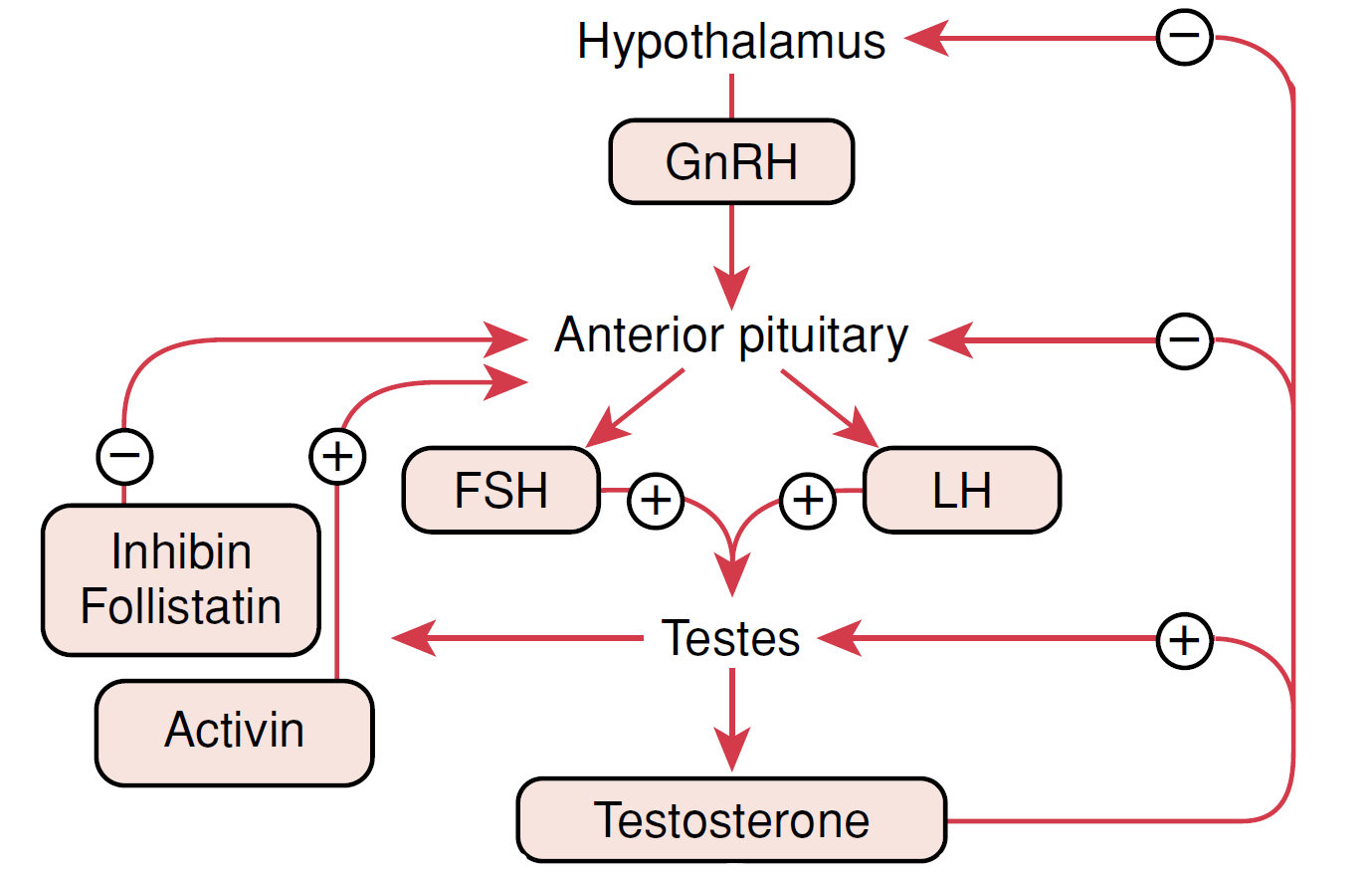 Hypotalamus – Hypofýza – Gonády
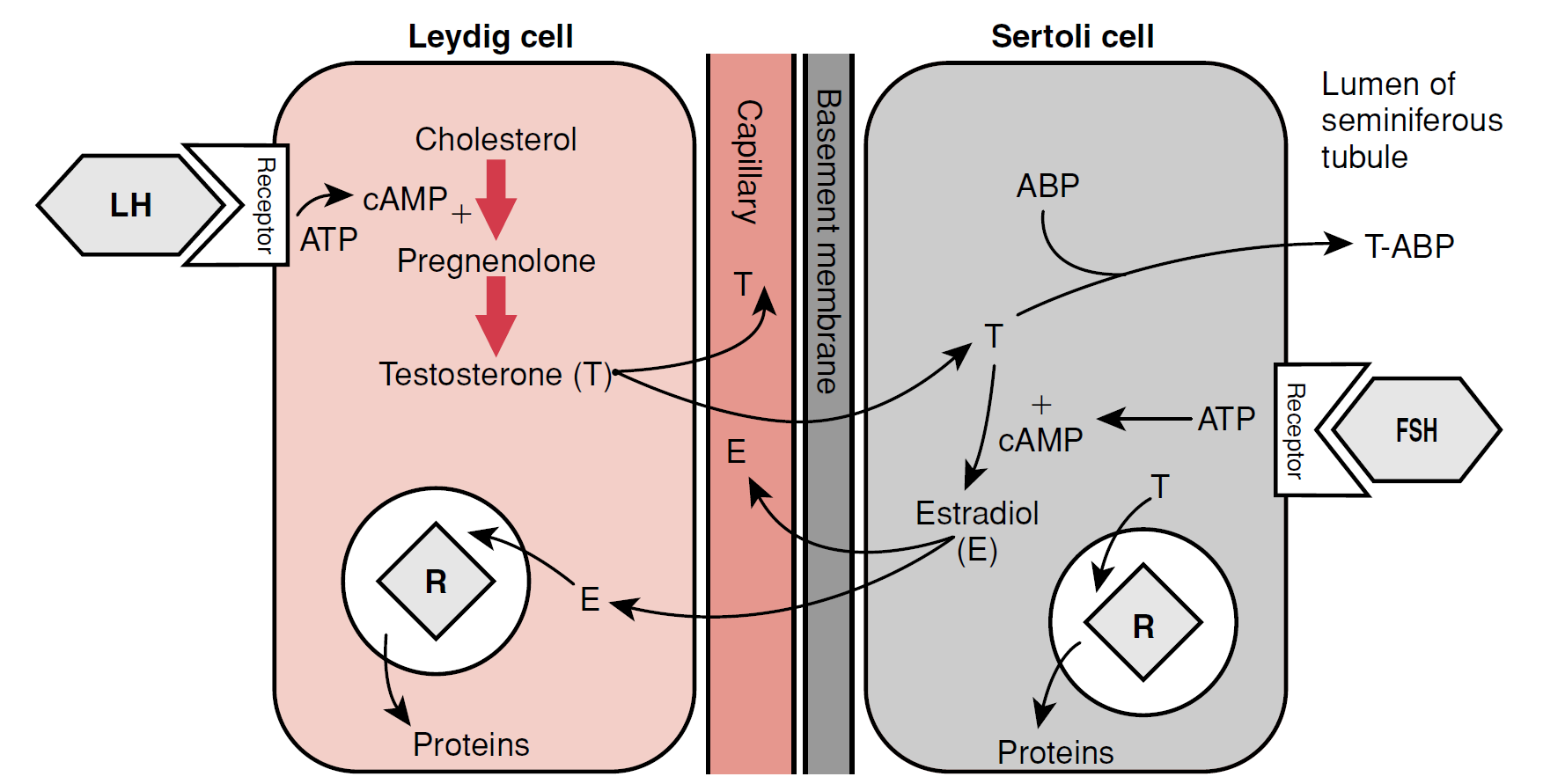 Funkce testosteronu
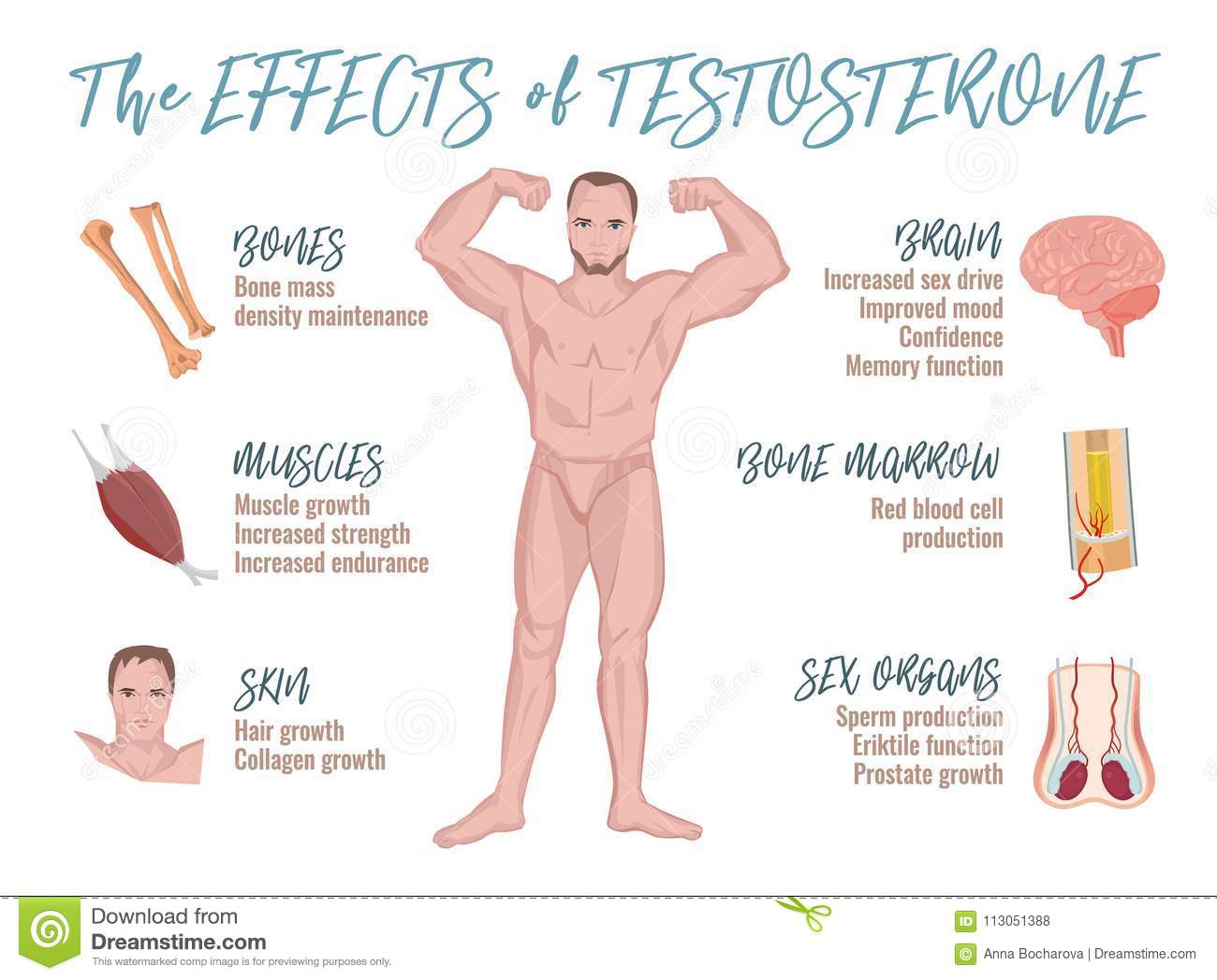 Hypotalamus – Hypofýza – Gonády
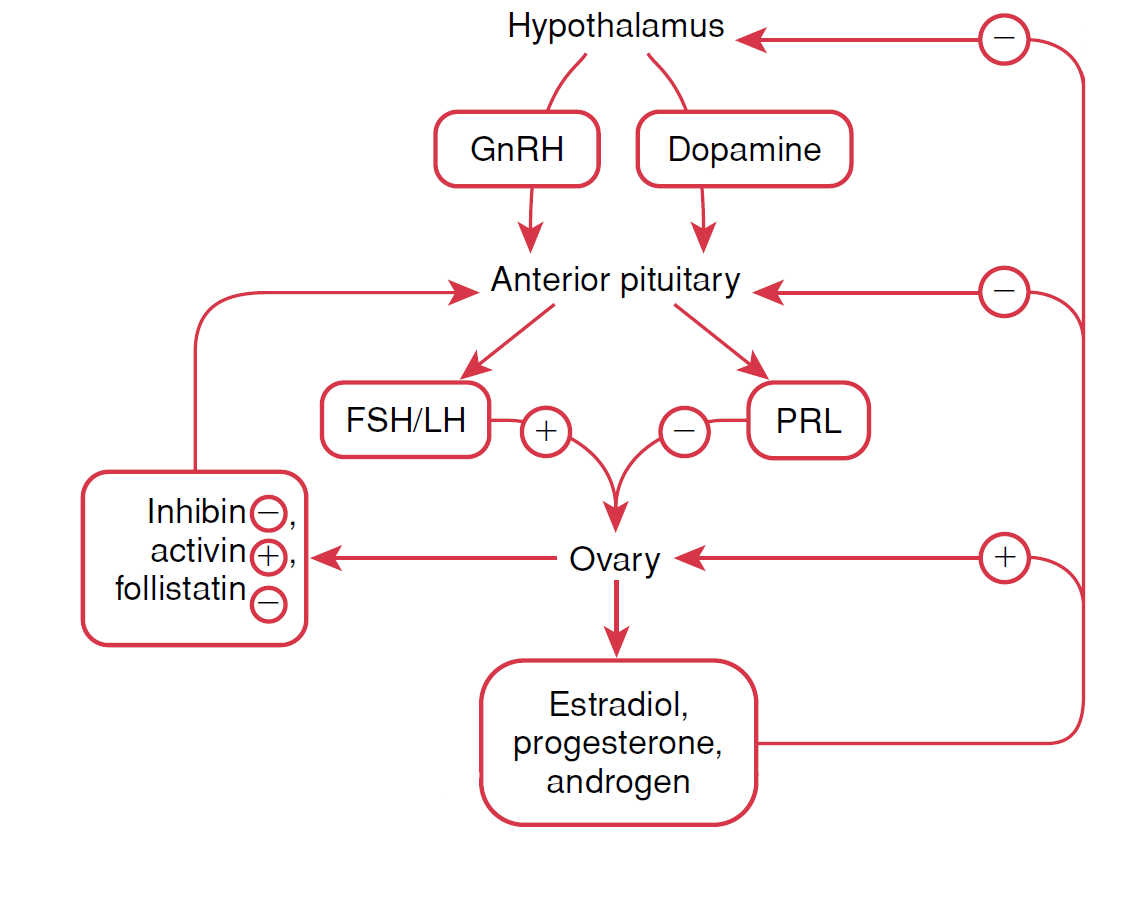 Hypotalamus – Hypofýza – Gonády
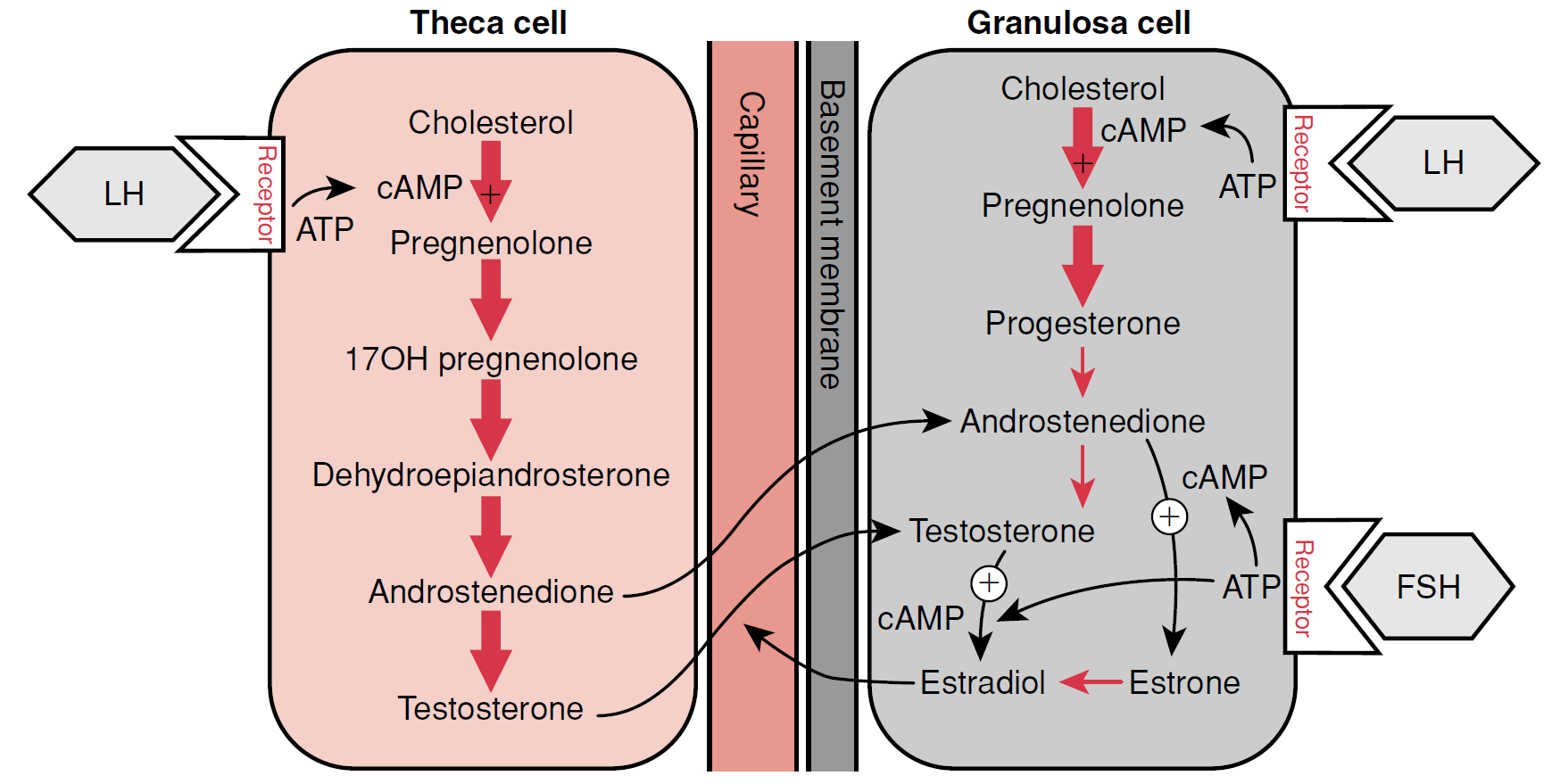 Nástup puberty
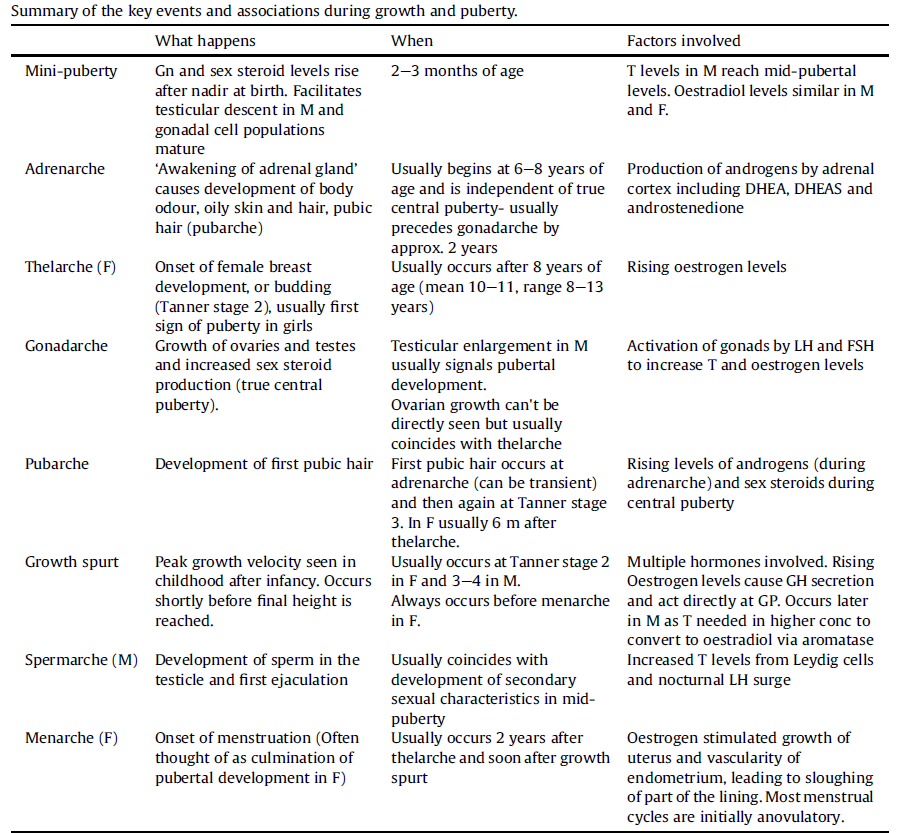 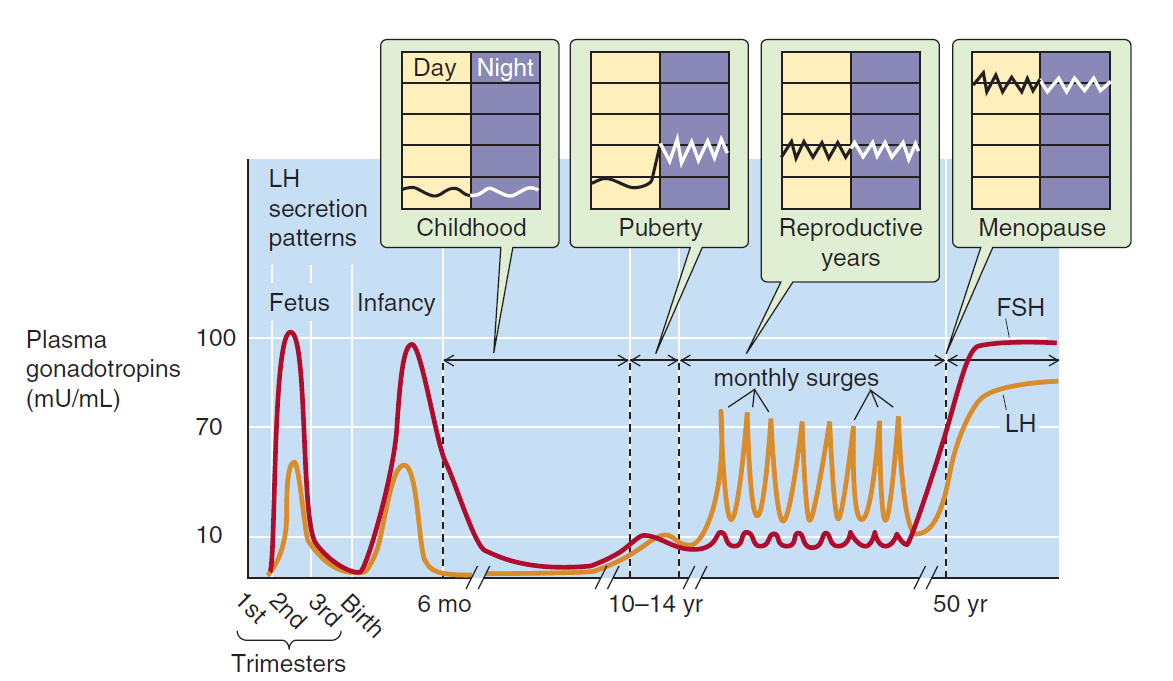 Menstruační  cyklus
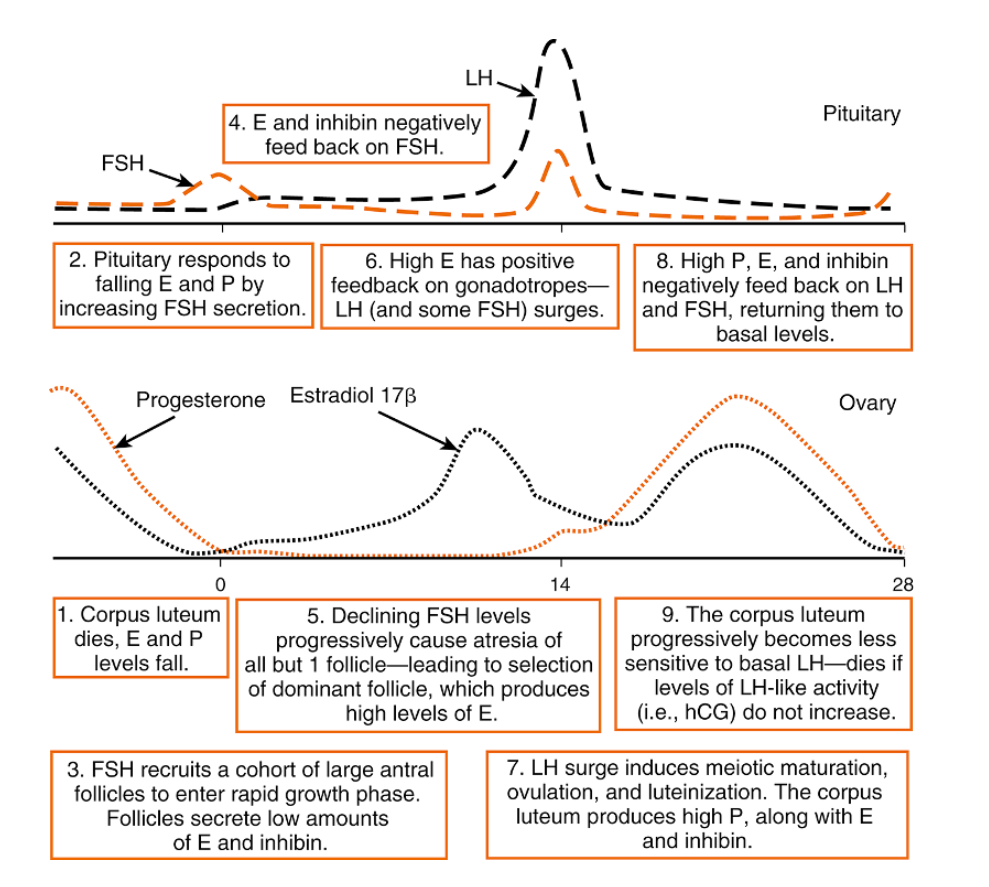 Negativní zpětná vazba
HYPOTHALAMUS
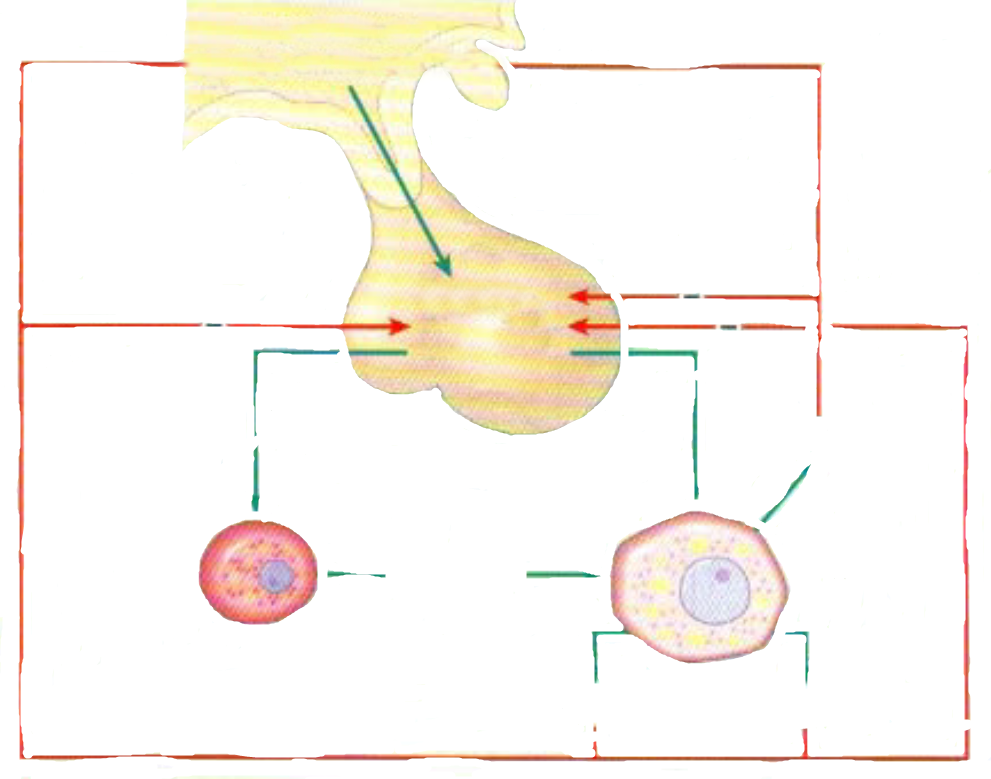 GnRH
HYPOFÝZA
FSH
LH
LH
FSH
INHIBIN
ANDROGENY
PROGESTINY
ESTROGENY
Pozitivní zpětná vazba
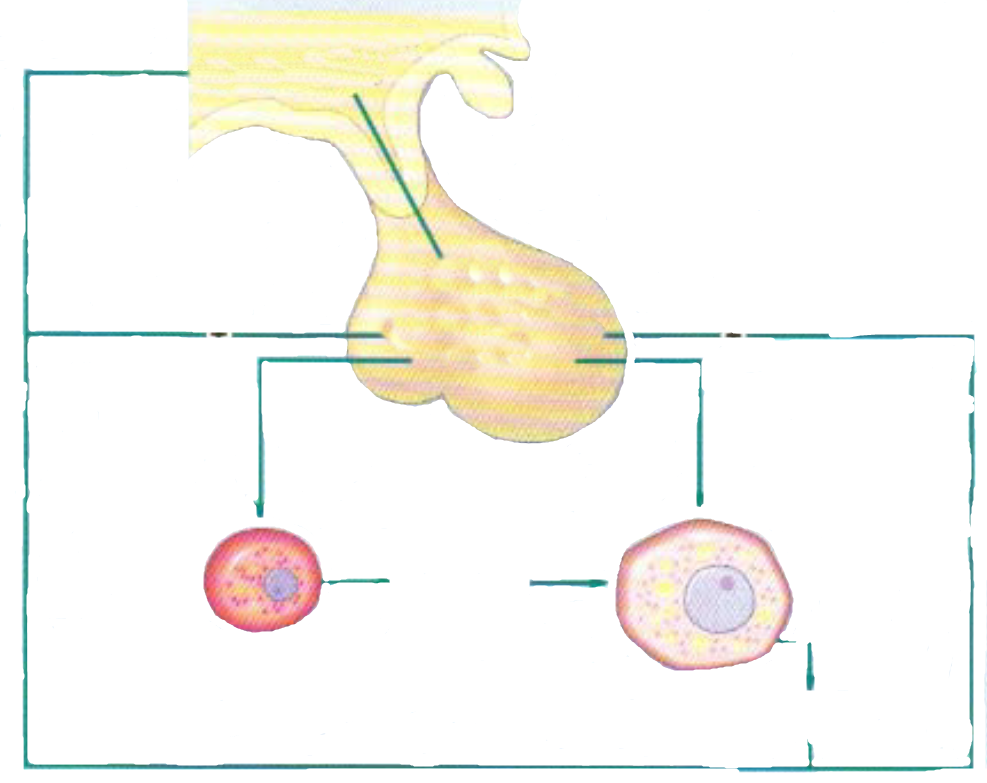 HYPOTHALAMUS
GnRH
HYPOFÝZA
LH
FSH
LH
FSH
ANDROGENY
ESTROGENY
Ovariální cyklus
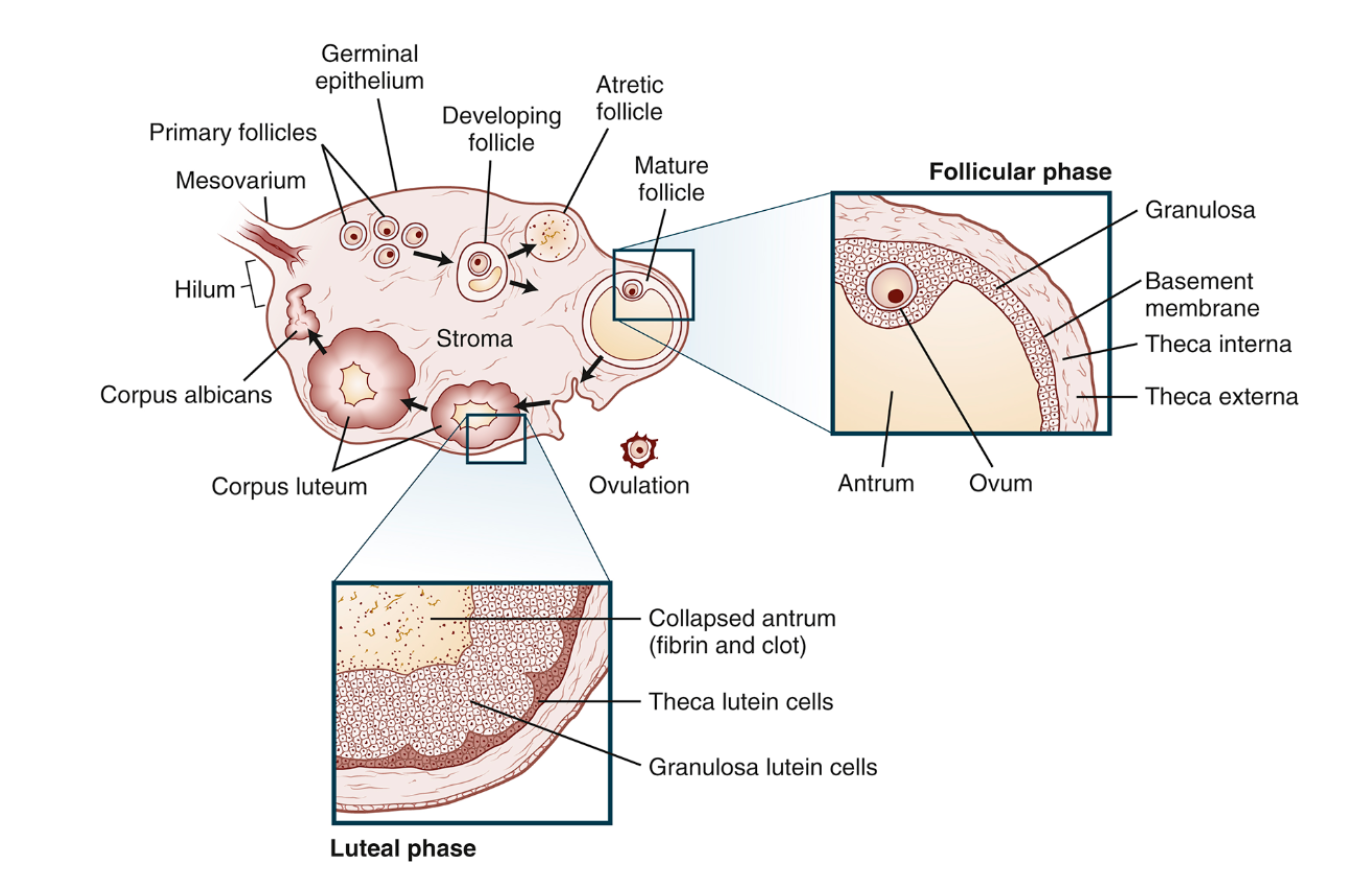 Zárodečný epitel
Atretický folikul
Vyvíjející se folikul
Primární folikul
Graafův folikul
Folikulární fáze
Mesovarium
Granulosa
Bazální membrána
Hilum
Stroma
Bílé tělísko
Žluté tělísko
Luteální fáze
Děložní (endometriální) cyklus
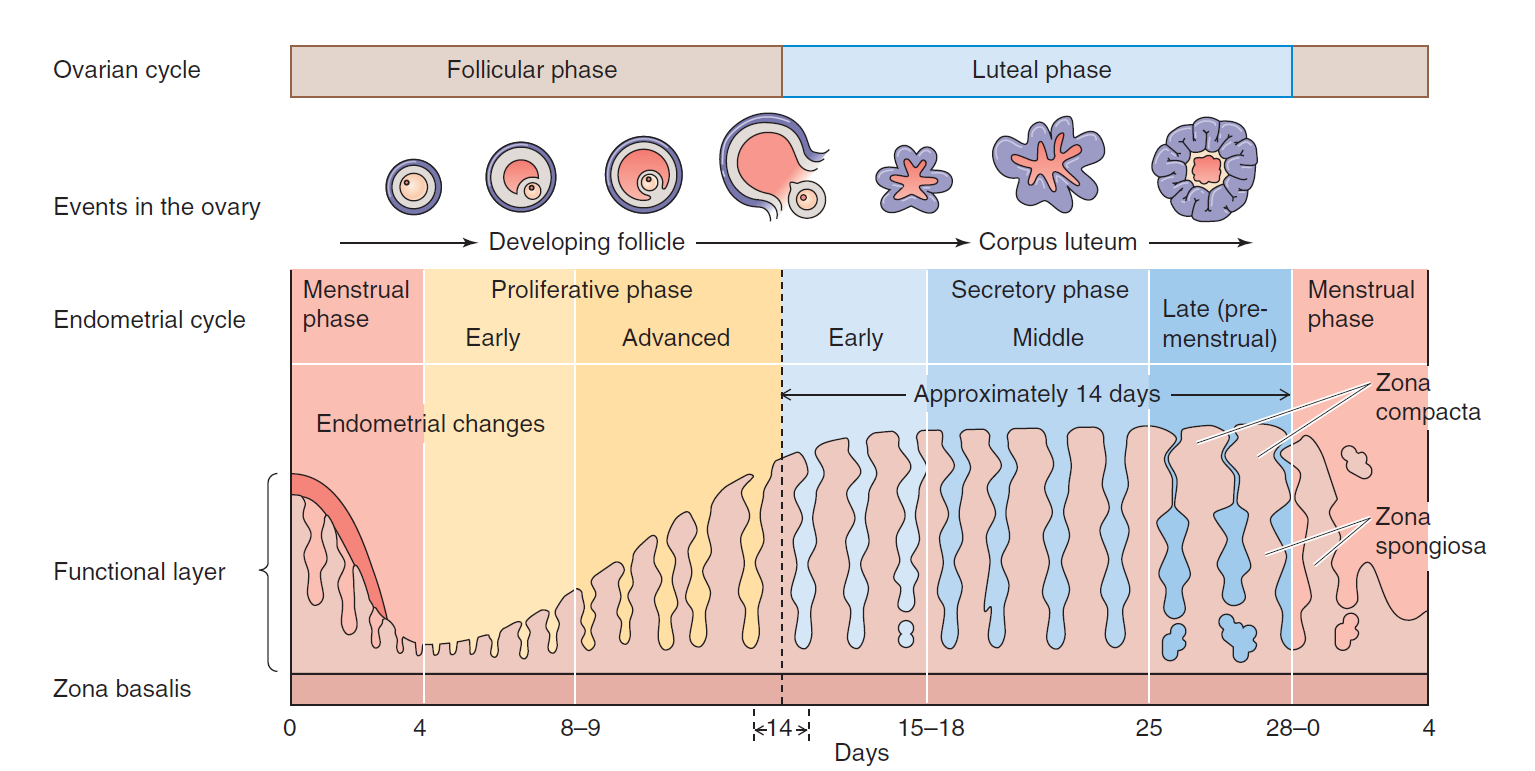 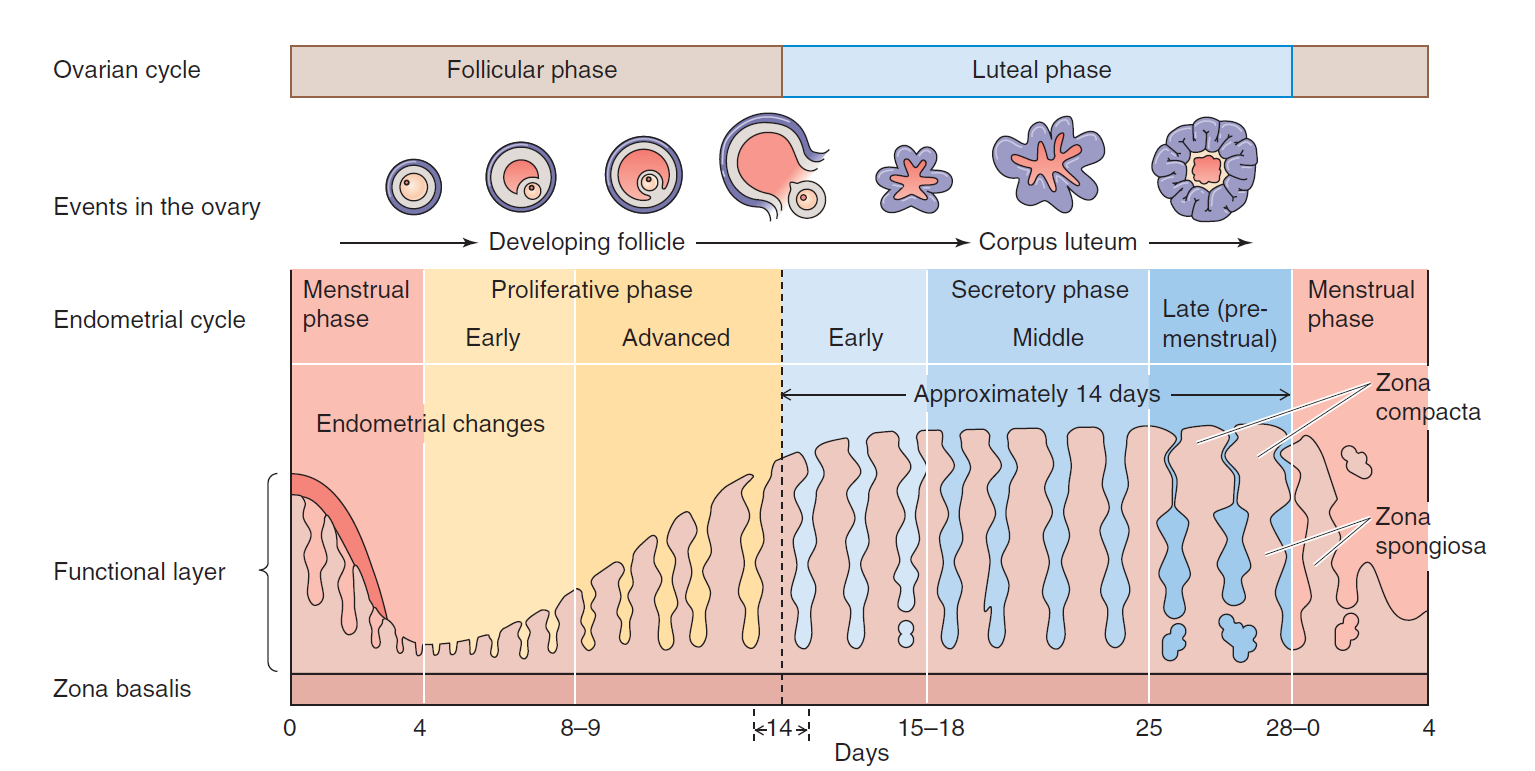 Antikoncepce
Bariérové metody:
mužský kondom;
ženský kondom;
cervikální klobouček.
Hormonální antikoncepce:
tablety užívané per os;
podkožní implantáty;
náplasti;
nitroděložní tělíska;
vaginální kroužky.
Nitroděložní tělíska:
měděná nitroděložní tělíska;
nitroděložní tělíska s levonorgestrelem.
Metody založené na jistém způsobu chování:
přirozené plánování rodičovství;
přerušovaná soulož;
laktace.
Sterilizace:
podvázání vejcovodů;
vasektomie.
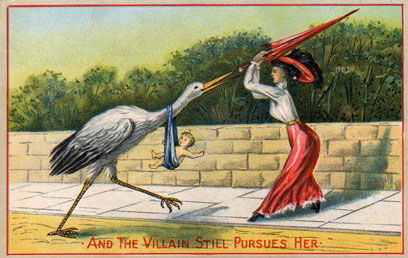 Orální  HA
Progesteronní účinky:
Inhibice ovulace potlačením LH;
Zahušťování cervikálního hlenu - transport spermií;
Možná inhibice kapacitace spermií;
Omezení implantace - atrofie endometriálních žláz.
Estrogenní účinky zahrnují :
Částečná inhibice ovulace - potlačení FSH a LH, v závislosti na dávce;
Změna sekrecí a buněčných struktur endometria
Benefity a rizika HA
Snížení rizika vzniku rakoviny o 12%:
ca ovaria
ca endometria
ca kolorektra
ovarialní cysty
Akne a androgenní projevy
Úprava poruch menstr. cyklu
↓ výskyt zánětlivé pánevní nemoci
Socioekonomické benefity
Trombotická nemoc
1-2/100t/rok vs. 2-4/100t/rok
!vrozené poruchy koagulace!
Rakovina prsů ? 
nejspíše nepatrně po dobu užívání
Nemoci asociované s VTE a AT 
infarkt myokardu, CMP
Vzácně spouštěč migrén 
Lékové interakce (CYP450)
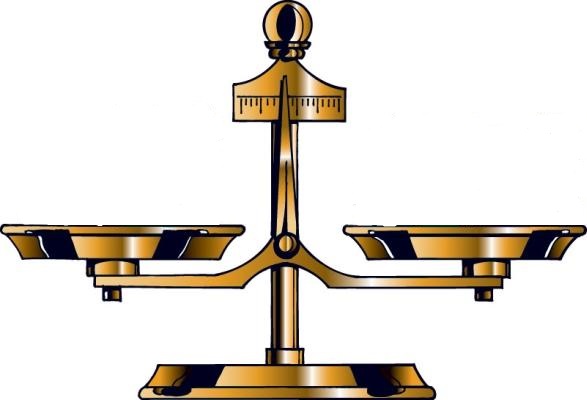 HA je léčivo, které se nesmí užívat navzdory kontraindikacím
FERTILIZACE
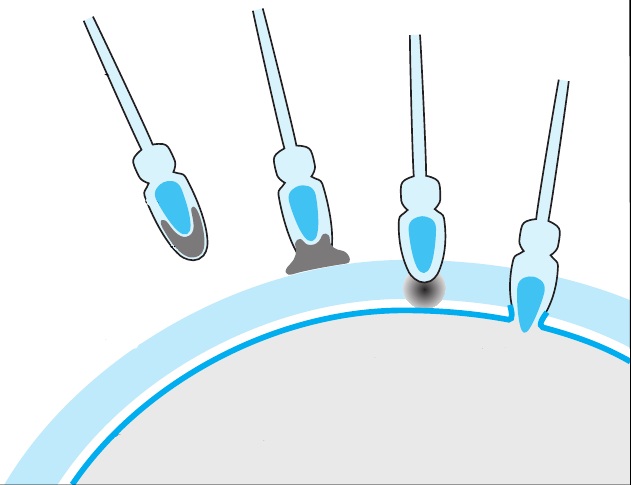 Chemoatrakce
Ulpění spermie na zona pellucida
Penetrace a akrosomové reakce
Fúze (fertilin)
zona pellucida
cytoplazma vajíčka
membrána vajíčka
Procesy oplodnění
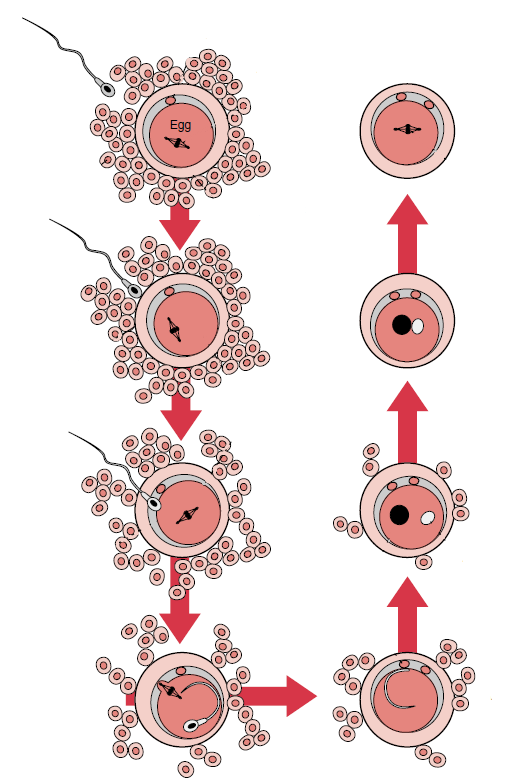 BLASTOCYSTA
PRVNÍ POLÁRNÍ TĚLÍSKO
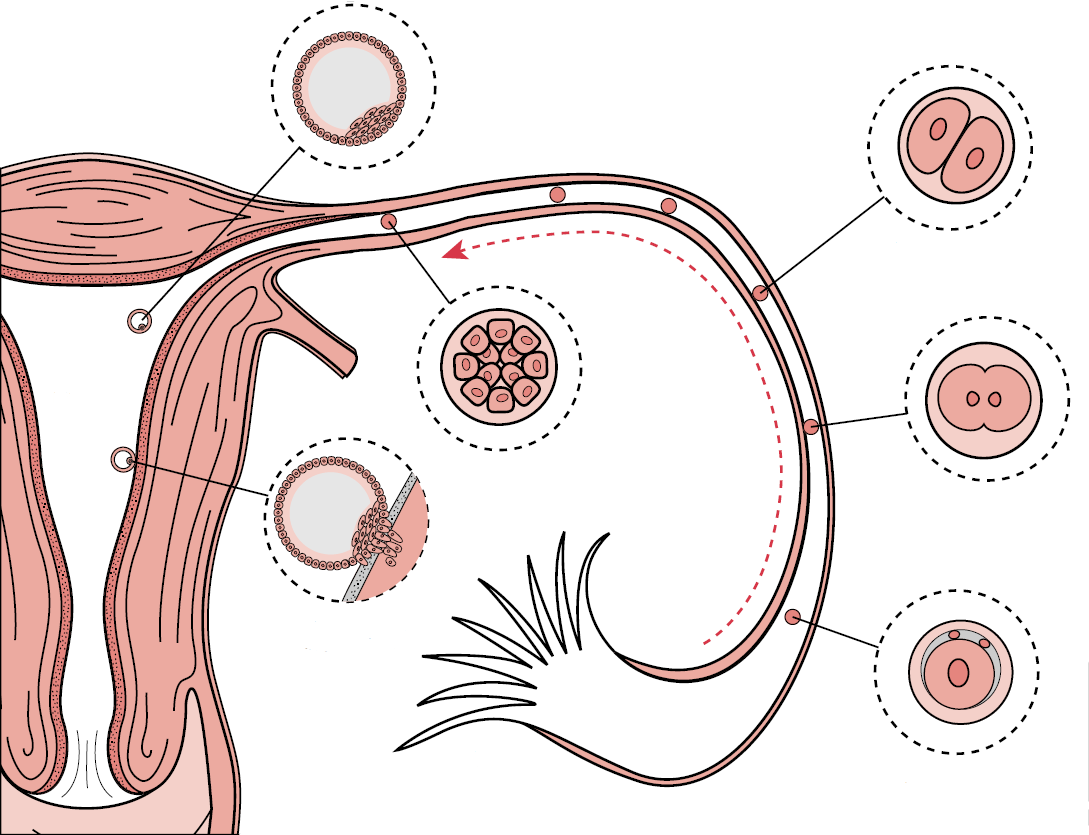 GRANULÓZNÍ
BUŇKY
I. MITOTICKÉ DĚLENÍ
ZONA PELLUCIDA
MORULA
OOPLAZMA
PRVNÍ DĚLENÍ
MUŽSKÝ
PRONUKLEUS
IMPLANTACE
ŽENSKÝ
PRONUKLEUS
OOLEMMA
DRUHÉ POLÁRNÍ
TĚLÍSKO
FIMBRIE
OPLODNĚNÍ
Funkce placenty
Transportní funkce:
Transport respiračních plynů;
Transport a metabolismus sacharidů;
Transport a metabolismus aminokyselin;
Transport a metabolismus lipidů;
Transport vody, minerálů a vitaminů.
Endokrinní funkce:
Estrogeny;
Progesteron;
Lidský choriongonadotropin;
Lidsky placentární laktogen.
Protektivní funkce:
Cytochrom P450 (xenobiotiky);
Pinocytóza (IgG);
Bariera proti přenosu bakterií, virů atd.
Lidský Choriogonadotropin (hCG)
Glykoproteinový hormon
Vzniká v syncytiotrofoblastu
Může být určen v krvi již 6. den po početí
Není absolutně specifický pro těhotenství
Účinek na varlata plodu
↓ - mimoděložní těhotenství, mrtvý plod
↑ - mnohočetné těhotenství a diagnostika trisomie 21 - Downův syndrom
Lidský Choriogonadotropin (hCG)
SYNCYTIOTROFOBLAST
hCG
INDUKCE PRODUKCE PROGESTERONU
LHCGR
LHCGR
LHCGR
LHCGR
UDRŽENÍ BUNĚK V KLIDOVÉM STAVU
INDUKCE INVAZE TROFOBLASTU
INHIBICE APOPTOZY
INDUKCE PLACENTÁRNÍ/DĚLOŽNÍ ANGIOGENEZE
ENDOTELOVÉ
BUŇKY
LEIOMYOCYTY
ŽLUTÉ TĚLÍSKO
Relaxin
Proteinový hormon
RLX1 a RLX2 – organy reprodukce a můžou být detekovány v systémovém oběhu
RLX3 – v mozkové tkáni a není cirkulujícím hormonem (regulace stresu a chuti k jídlu)
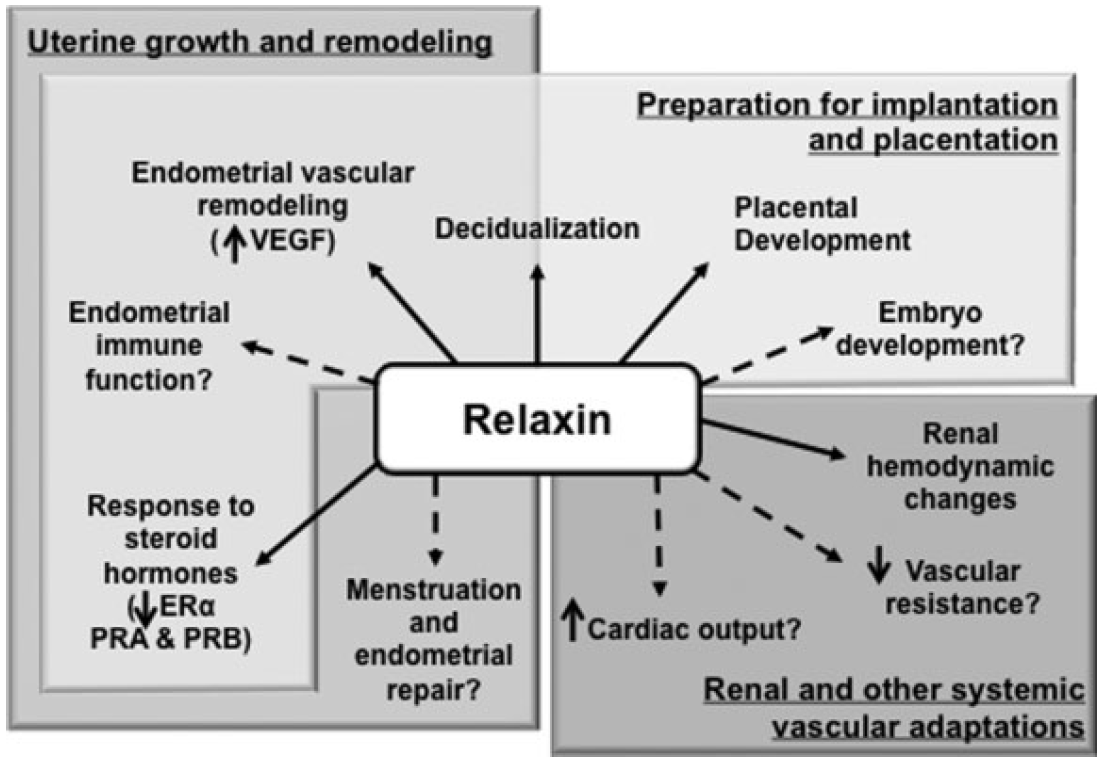 Lidský placentární laktogen (hPL)
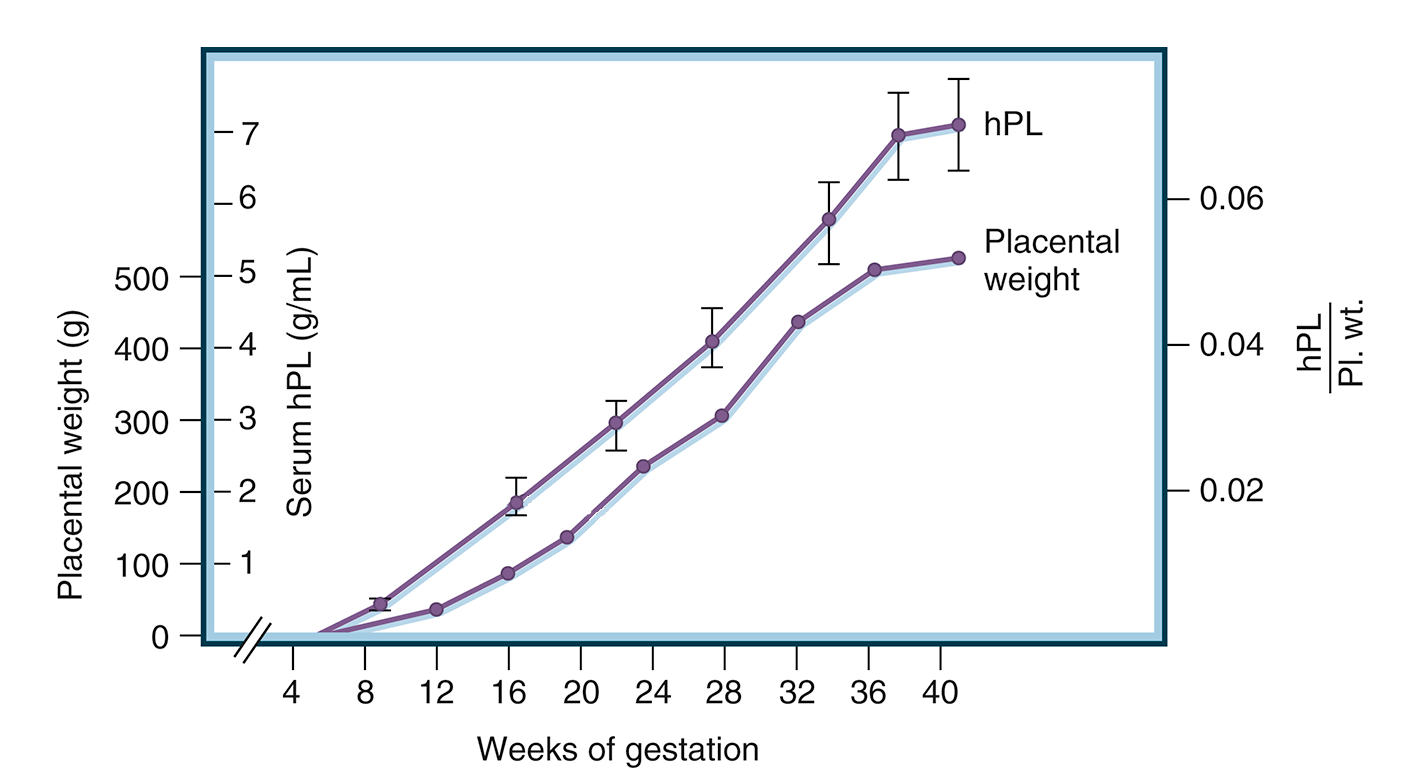 Polypeptidový hormon odvozený od genu kódujícího 5 proteinů
Vzniká v syncytiotrofoblastu
Na 85% je podobny GH-N ale má nízkou afinitu k GH-N R
Na 17% je podobny PRL, ale má vyšší afinitu k PRL R
Množství produkovaného hPL je úměrné velikosti placenty
V počátku těhotenství: přispívá k nárůstu hmotnosti a k akumulaci zásob tuku
V třetím trimestru: způsobuje zvýšenou lipolýzu a mobilizaci tuku
Snižuje citlivost na inzulín
Podporuje vývoj prsu
Prolaktin
Peptidický hormon 
Produkován mammotropními buňkami adenohypofýzy
Stimuluje rozvoj mléčné žlázy během gravidity 
Stimuluje mléčné žlázy k produkci mléka (laktace)
Tlumí vyzrávání vajíčka
Oxytocin
Peptidický hormon
Syntetizuje se  v hypotalamu, uvolňován do krve z neurohypofýzy
Ovlivňuje stah hladkého svalstva dělohy a její tonus
Zprostředkovává let-down reflex
Uvolňován během orgasmu
Pečovatelské a ochranitelské chování u mužů i u žen
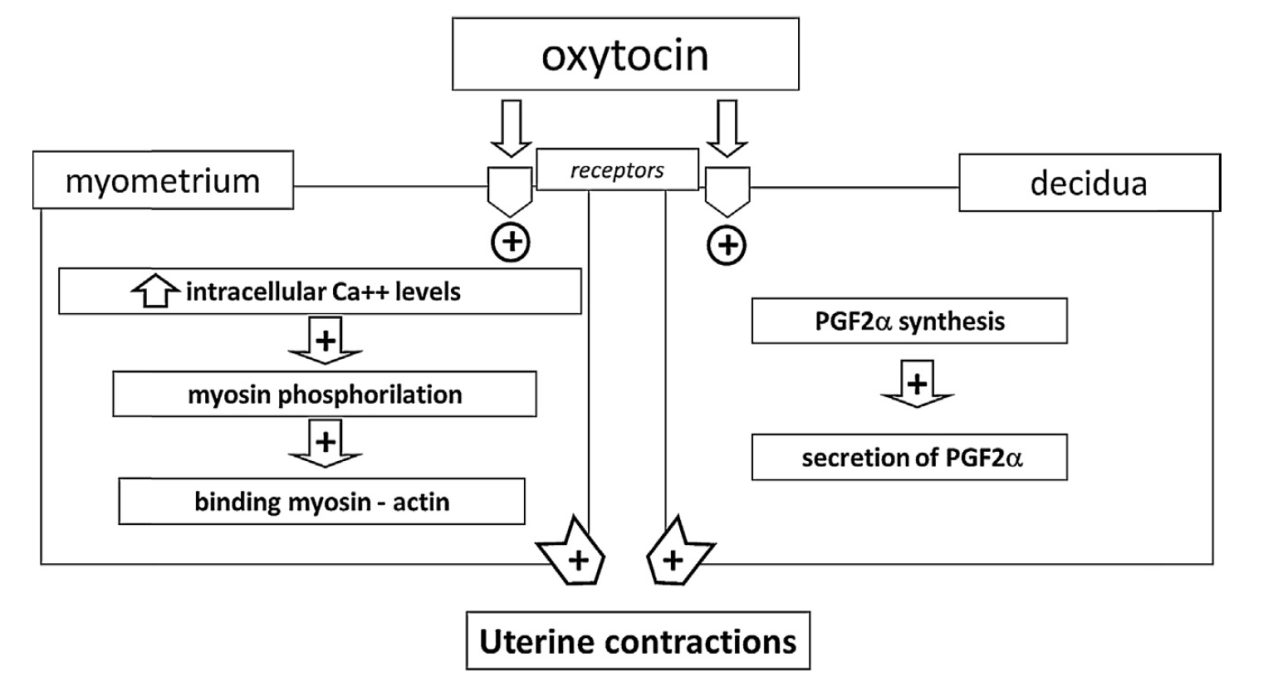 Fyziologie laktace
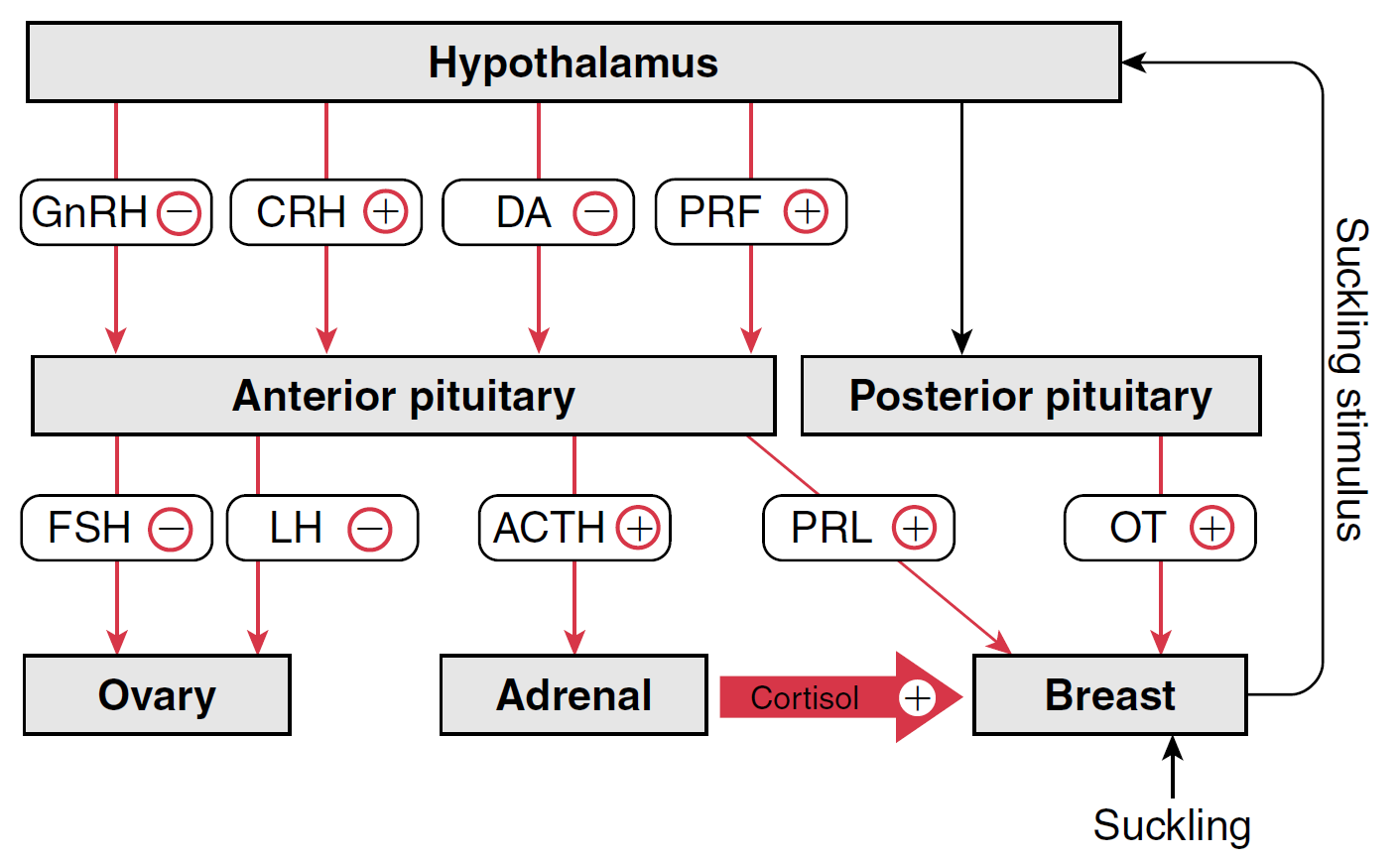 Estrogen a Progesteron
Progesteron
Snižuje tonus děložního svalu a reaktivitu
Přispívá k vývoji embrya před implantací
Růst mléčné žlázy
Estrogen
Estrogeny ovlivňují růst dělohy v těhotenství
Růst mléčné žlázy
Uvolňují pánevní vazy 
Tlumí tvorbu hypofyzárních gonadotropinů
(+)
PROGESTERON
(-)
OT
DĚLOŽNÍ
KLID
KONTRAKCE DĚLOHY
PGs
CRH
CERVIKÁLNÍ ZRÁNÍ
CERVIKÁLNÍ
RIGIDITA
ESTROGEN
RLX
Fetoplacentární jednotka
KORTIZOL
FÉTUS
HPA osa
RŮST PLODU
PLACENTÁLNÍ 
ENDOKRINNÍ OSA
RŮST 
DĚLOHY
P
E
(+)
ROZTAŽENÍ 
DĚLOHY
(-)
STIMULACE
AKTIVACE
Gap junctions
oxytocin
PGs
POROD
Fetoplacentární jednotka
MATEŘSKÝ
KOMPARTMENT
FETOPLACENTÁRNÍ
JEDNOTKA
FÉTUS
kortizol
kortizol
kortizol
hypotalamus
hypotalamus
cholesterol
CRH
adenohypofýza
neurohypofýza
estrogeny
ACTH
nadledviny
placentární OT
oxytocin
PGs
kortizol
děloha
(příprava orgánů plodu k porodu)
placentární CRH
(vazodilatace placenty)
POROD
Prenatální screening
11. – 13.
20. – 22.
30. – 32.
Při každé návštěvě:
• měření TK• měření pulsu (P)• kontrola váhových přírůstků• vyšetření moči na přítomnost cukru a bílkovin
0
23
24
32
33
36
37
40
KAŽDÝ
TÝDEN
KAŽDÉ 3 TÝDNY
KAŽDÉ 2 TÝDNY
KAŽDÉ 4 TÝDNY
Ultrazvukové vyšetření
4x: na začátku k ověření gravidity, 11.-13. týden, 20.- 22. týden a 30.-32. týden.
Od 28. týdne by se měly poslouchat UZ ozvy miminka vždy!
16.
18.-20. týden:
určení počtu plodů, přesné změření jednotlivých částí plodu a výpočet jeho stáří a hmotnosti, zjišťování vrozených vývojových vad plodu, sledování srdeční činnosti plodu, určení množství plodové vody, určení uložení placenty
30. - 32. týden: 
určení polohy plodu, přesné změření jednotlivých částí plodu a srovnání s předchozím vyšetřením, určení množství plodové vody, pozorování pohybové aktivity plodu, posouzení stavu placenty
Screening mapování protilátek proti krevní skupině plodu
U Rh – žen: 12., 20., 28. a 36. týden
12.
20.
36.
28.
Tripple test
Pokud nebyl proveden kombinovaný test, provádí se v 16. týdnu
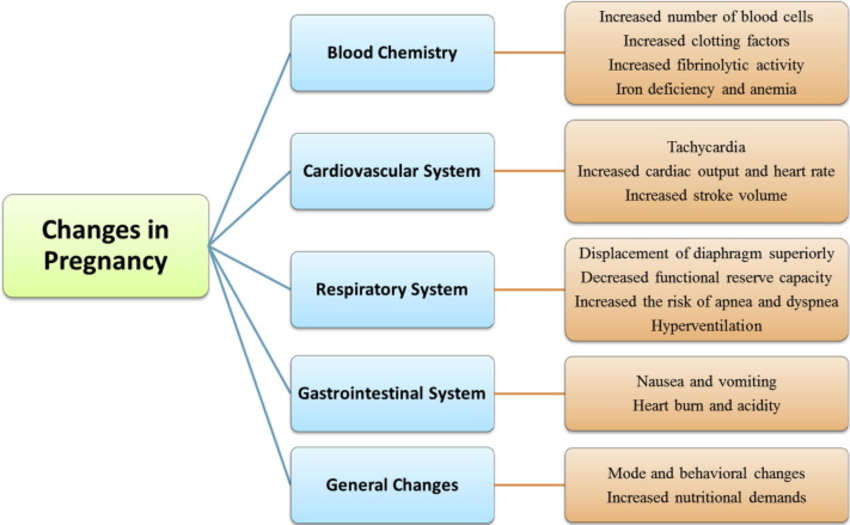 Děkuji za pozornost
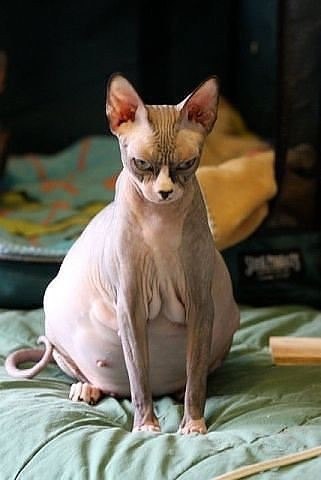